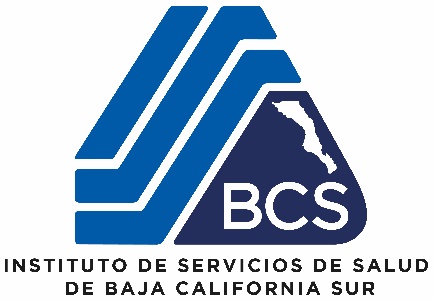 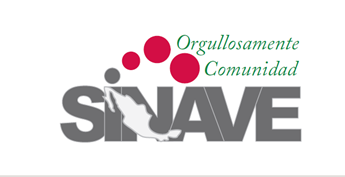 B.C.S.  PANORAMA EPIDEMIOLOGICO 2018
MORBILIDAD GENERAL, INFLUENZA DENGUE, SEMANA # 19
2018
FUENTE: PLATAFORMA SINAVE. SUIVE WNDOWS. SSA
CORTE DE INFORMACION AL  17 - 05 -2018
DEPARTAMENTO DE VIGILANCIA EPIDEMIOLOGICA
RESPONSABLE: DR. MAURICIO BERNAL HERNANDEZ
APOYO TECNICO: ING. ERNESTO NAVARRO HIGUERA
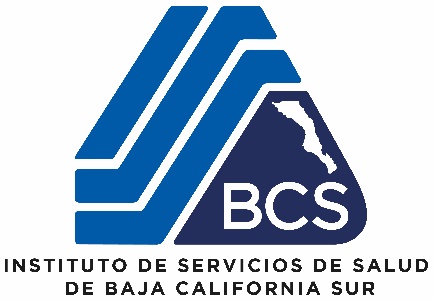 BOLETIN EPIDEMIOLOGICO SEMANAL SEMANA 19 2018
MORBILIDAD GENERAL
BOLETIN EPIDEMIOLOGICO SEMANAL SEMANA 19 2018
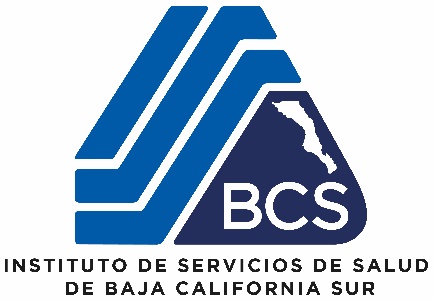 INFLUENZA 2018
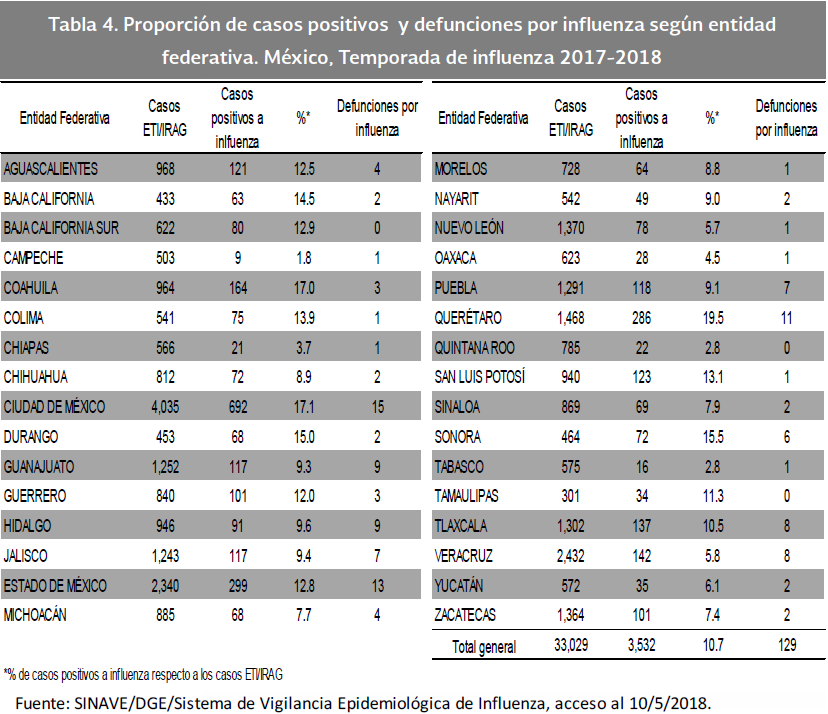